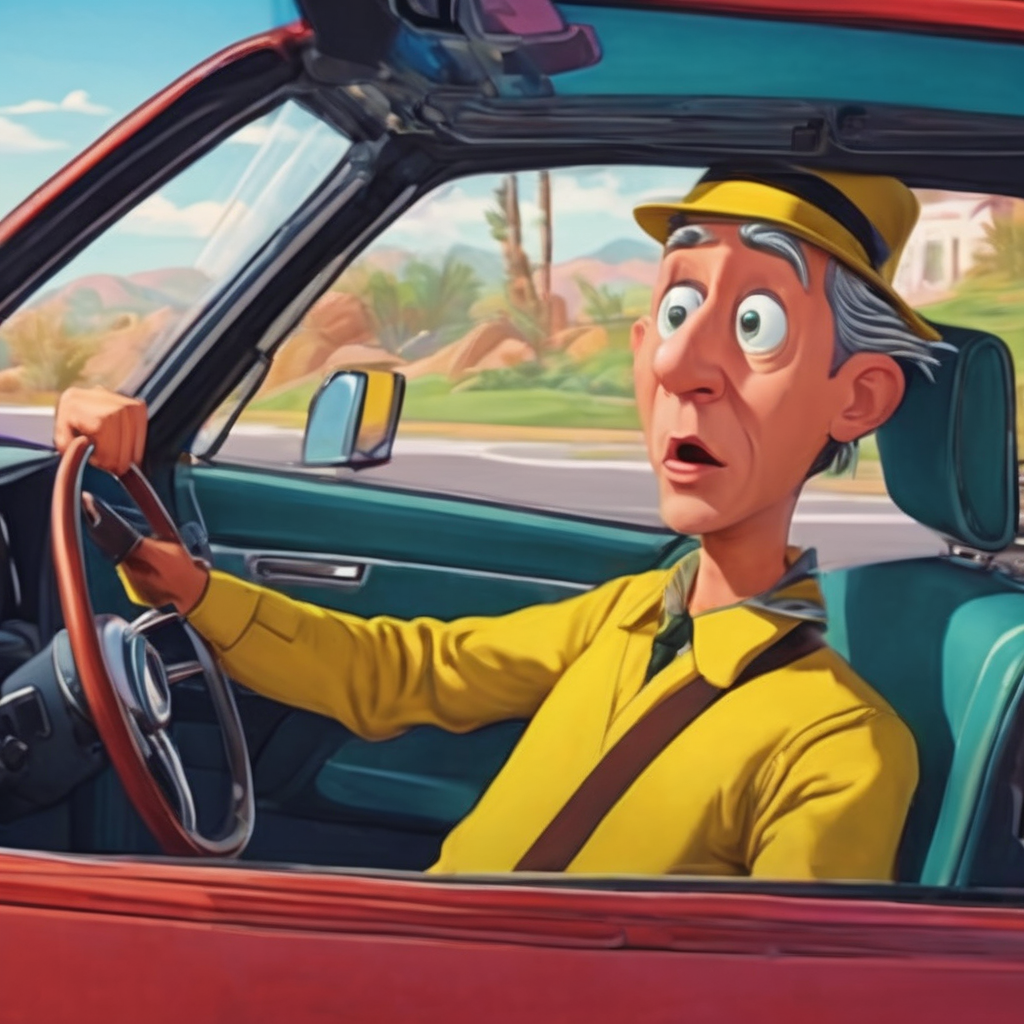 GOVERNANCE OF AI
ILLUSION OF CONTROL
AI DECEPTIONS MECHANISMS
Manipulation e.g CICERO
Strategic deception 
Feints e.g AlphaStar
Bluffs
Sycophancy :The use of deceptive tactics to gain approval
AI GOVERNANCE MEASURES
Adoption of sector specific AI governance measures such as health care .It enables to ensure ease it compliance of the requirements and ease in monitoring by the regulatory authorities.
Single undertaking agreement similar to the World Trade Organization by states.The adoption of a single undertaking agreement will enable the parties to be bound by a similar agreement instead of different regulations under different states.
Adoption from an international commission body.A commission body can help set up standards that can be able to guide states and individuals.They can also act as a consultative body to aid in dealing with disputes relating to AI.
Incentivising Knowledge sharing;This is extremely beneficial to  the global south since their AI fields are not as advanced as the global north.Knowledge sharing on AI control mechanisms will enable individuals to possible dangers and how to control AI.
Adoption of emergency kill switch;This measure can be helpful whereby there is uncertainty of the safety of AI since it can use deception mechanisms.This will enable the system designer to delete it in case it results it catastrophic consequences.